DE ENLACES 13
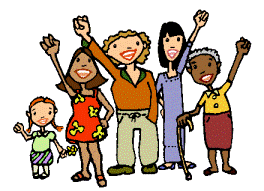 3) Escribe preguntas que se correspondan con el enunciado y la solución propuestos:

    Felipe va a 4º de Primaria y ya ha cumplido 10 años. Su padre tiene el triple de años que Felipe más 6, y su madre 5 años menos que el padre. La abuela también vive con ellos, y tiene el doble de años que el padre de Felipe menos 3. 

    ¿_________________________________? Solución: 36 años 
    ¿_________________________________? Solución: 31 años 
    ¿_________________________________? Solución: 70 años tendrá el año que viene